BTM 382 Database ManagementChapter 13: Business intelligence and data warehousingChapter 14-4: Data analytics
Chitu Okoli
Associate Professor in Business Technology Management
John Molson School of Business, Concordia University, Montréal
Structure of BTM 382 Database Management
Week 1: Introduction and overview
ch1: Introduction
Weeks 2-6: Database design
ch3: Relational model
ch4: ER modeling
ch6: Normalization
ERD modeling exercise
ch5: Advanced data modeling
Week 7: Midterm exam
Weeks 8-10: Database programming
ch7: Intro to SQL
ch8: Advanced SQL
SQL exercises
Weeks 11-13: Database management
ch2,12,14: Data models
ch13: Business intelligence and data warehousing
ch9,15,16: Selected managerial topics
Review of Chapter 13:Business intelligence and data warehousing
What is the scope of business intelligence?
What are the most important differences between an operational database and a data warehouse?
What are the important structural components of a data warehouse?
Business intelligence
Business intelligence (BI)
Comprehensive, cohesive, integrated set of tools and processes
Captures, collects, integrates, stores, and analyzes data
Purpose is to generate and present information to support business decision making
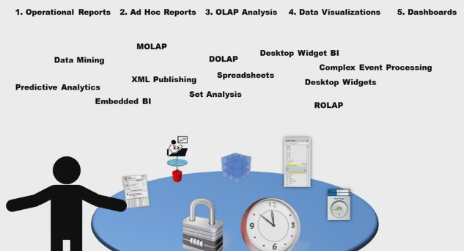 https://youtu.be/LFnewuBsYiY
Business intelligence framework
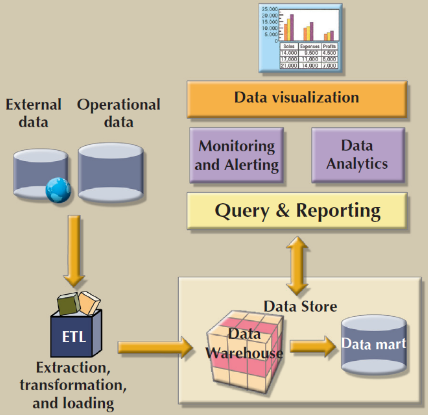 Operational databases vs.Data warehouses
Operational data vs.Decision support data
Operational data
Optimized to support transactions representing daily operations (creating, reading, updating, and deleting records)
Stored in relational database with highly normalized structures
Seldom well-suited for decision support tasks
Decision support data
Optimized to support advanced reporting (read-only queries)
Supports decisions by helping managers quickly see the big picture (roll up) and digging into the details (drill down), back and forth as needed
Effectiveness of BI depends on quality of data gathered at operational level
Operational databases vs.Data warehouses
https://youtu.be/n63KXf0ixis
Comparison of operational databases with data warehouses
Both use the relational model (based on tables linked by foreign keys), but
Operational databases use the entity-relationship model to think about its tables, whereas
Data warehouses use the star schema to think about its tables
Both use relational databases that work with SQL, but
Operational databases are optimized both for frequent read and write operations, whereas
Data warehouses are optimized for intensive read-only operations with no regular writes
Both assure data integrity, but
Operational databases enforce transaction integrity during its frequent write operations (this slows them down), whereas
Data warehouses don’t need to check for integrity during regular operations, only during periodic data updates
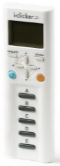 [Speaker Notes: B

A]
Links to the videos from this slide are on the last slide in this presentation (Sources)
Some technical details about data warehouses
Star schema—data model for data warehouses
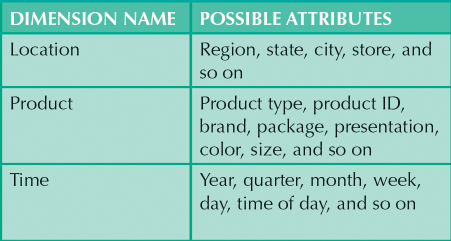 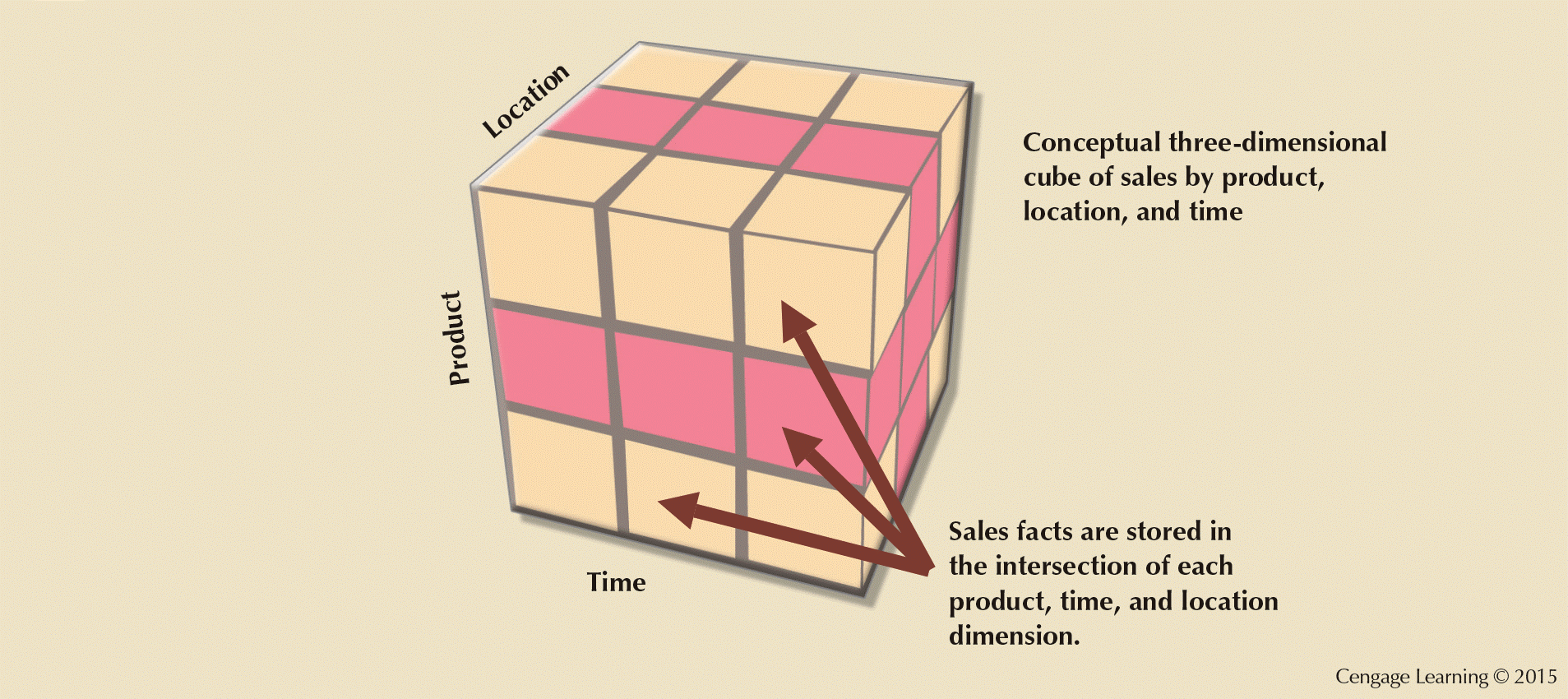 Attribute hierarchies and relational table representation
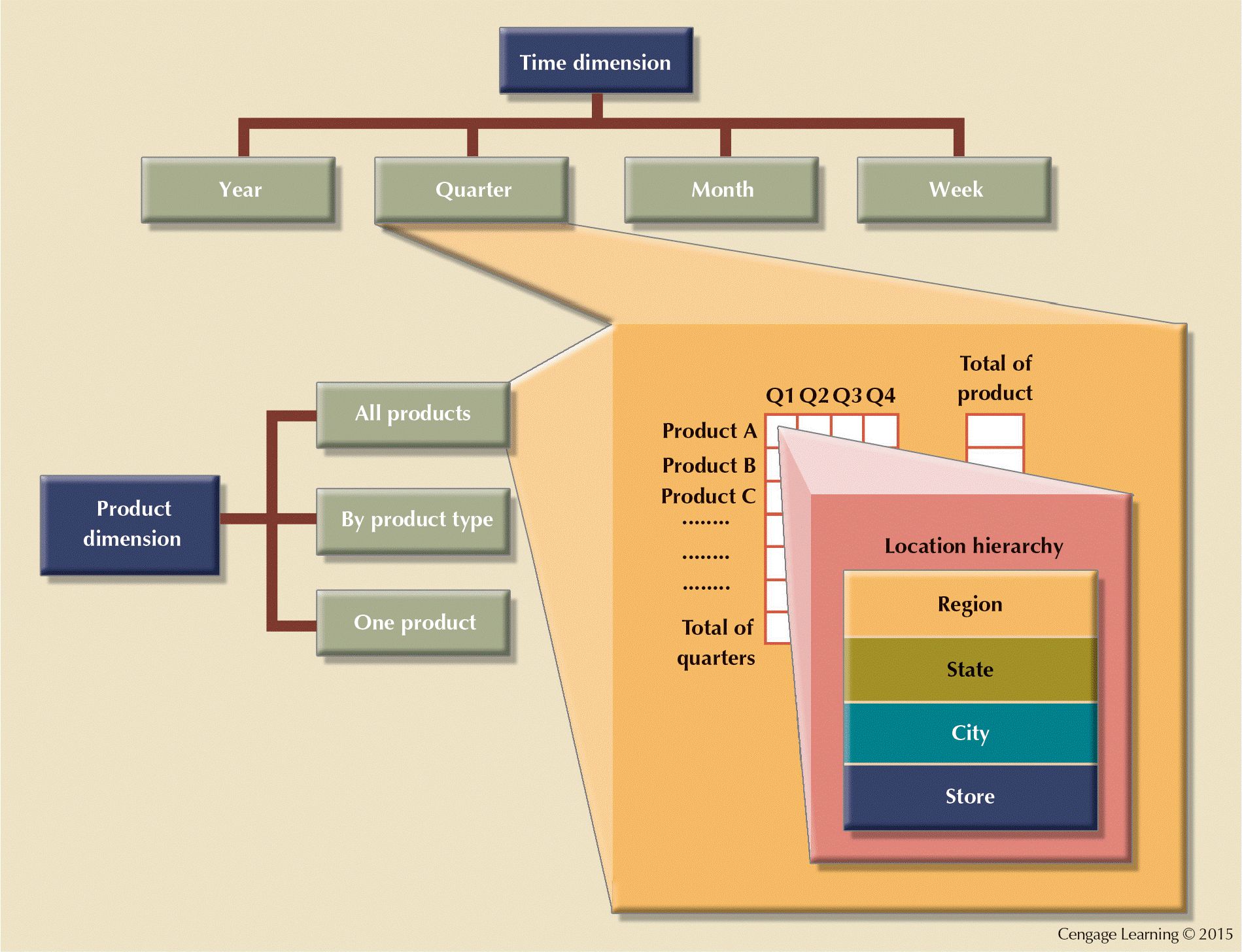 Star schema vs normalized database
https://youtu.be/q77B-G8CA24
Simplified queries for star schema
Normalized database (partial view)
Star schema(simplified, partial view)
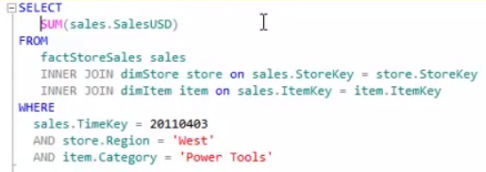 [Speaker Notes: Imagine how complex the same query would have been in the normalized transactional database on the left!]
Online analytical processing (OLAP)
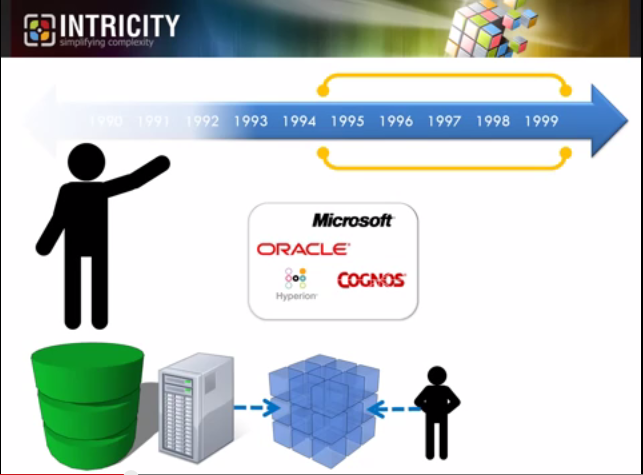 https://youtu.be/2ryG3Jy6eIY
Summary
Summary of Chapter 13:Business intelligence and data warehousing
Business intelligence is a comprehensive set of tools and processes to support business decisions with data.
Although both are based on relational database technology, operational databases are fundamentally different from data warehouses.
A data warehouse uses the star schema as a data model optimized for obtaining rapid results to queries.
Sources
Introduction to Pivot Tables, Charts, and Dashboards in Excel:
Part 1: https://youtu.be/9NUjHBNWe9M 
Part 2: https://youtu.be/g530cnFfk8Y 
Most of the slides are adapted from Database Systems: Design, Implementation and Management by Carlos Coronel and Steven Morris. 11th edition (2015) published by Cengage Learning. ISBN 13: 978-1-285-19614-5
Other sources are noted on the slides themselves